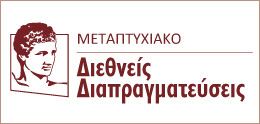 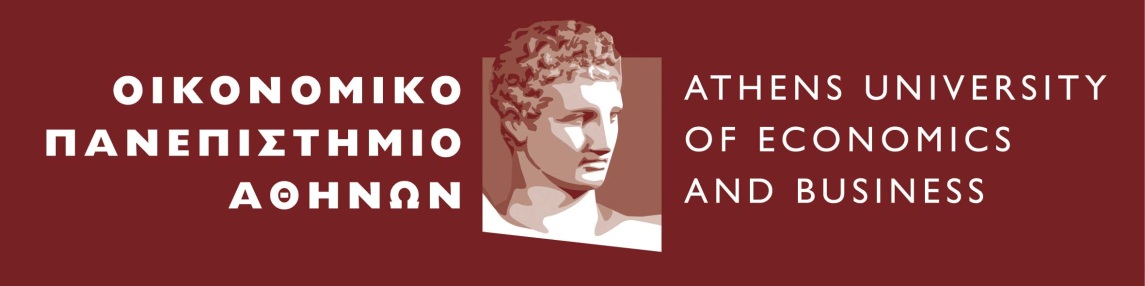 ΑΝΑΛΥΣΗ ΔΙΑΠΡΑΓΜΑΤΕΥΣΕΩΝ ΚΑΙ ΔΙΑΠΡΑΓΜΑΤΕΥΤΙΚΟ ΠΕΡΙΒΑΛΛΟΝ
Σπύρος Μπλαβούκος (sblavo@aueb.gr) 
Αναπληρωτής Καθηγητής
Τμήμα Διεθνών και Ευρωπαϊκών Οικονομικών Σπουδών
Οικονομικό Πανεπιστήμιο Αθηνών
1. Take it or leave it
Υποβολή τελικής, μη διαπραγματεύσιμης προσφοράς (αποκαλύπτοντας την «τιμή επιφύλαξης»)
Συνήθως, αιφνιδιαστικά, αφού έχει διερευνηθεί το πλαίσιο συμφωνίας 
Συνήθως, είναι ενδεικτική ασυμμετρίας διαπραγματευτικής ισχύος
Αξία: εξοικονόμηση χρόνου + ώθηση προς το επιθυμητό για τον υποβολέα της πρότασης αποτέλεσμα 
Οφείλει να επικοινωνηθεί πειστικά ο λόγος υποβολής της τελικής πρότασης
Κίνδυνος να θεωρηθεί επιθετική κίνηση – διαρραγή σχέσεων
Μπορεί να είναι και τρόπος αποδέσμευσης από μια χρονοβόρα και μη παραγωγική διαπραγμάτευση
Εξουδετέρωση 
Διερεύνηση «μπλόφας»: είναι όντως μη διαπραγματεύσιμη; 
Θετική στάση με οριακή βελτιωτική αντιπρόταση ή επαναδιατύπωση
[Speaker Notes: Μέξα-Ψύλλιας]
2. Nibbling
Mικρής αξίας αιτήματα προς την άλλη πλευρά, αφού έχει επιτευχθεί μια κεντρική συμφωνία σε άλλα/βασικά ζητήματα –δεν ενδείκνυται για κεντρικούς στόχους μια διαπραγμάτευσης
Σε διαπραγματευτικές διαδικασίες μεγάλης χρονικής διάρκειας, συνήθως – παρουσιάζεται ως μια λησμονηθείσα λεπτομέρεια κι όχι ως κάτι προμελετημένο
Συνδέεται με επιδίωξη αλλαγών της τελευταίας στιγμής (last minute changes) [οριακής και όχι μεγάλης αξίας]
Προϋποθέτει ένα γενικότερο κλίμα συνεννόησης και συνεργατική στάση από όλες της πλευρές διαπραγμάτευσης
Κίνδυνος κλονισμού αξιοπιστίας διαπραγματευτών
Θέματα ηθικής (negotiation ethics): δεν τίθεται εξαρχής το ζήτημα
Εξουδετέρωση: 
Επίκληση αμοιβαιότητας
Πλήρως οριοθετημένη ατζέντα διαπραγμάτευσης
[Speaker Notes: Σιδηροπούλου-Τσιαμάλου (ταξίδι στο εξωτερικό)
Κωνσταντάτου (franchise)
Τράγκας]
3. Snow Job
Κατακλυσμός στοιχείων και πληροφοριών για να μπερδευτεί ο άλλος διαπραγματευτής
Χρήση τεχνικής γλώσσας και επίκληση εξειδικευμένων γνώσεων
Συνηθισμένη τακτική σε δικαστική διαμάχη όπου υποχρεώνεται ένα μέρος να δώσει στοιχεία: τελευταία στιγμή, τεράστιος όγκος για να μην επεξεργαστούν εγκαίρως
Εξουδετέρωση:
Διευκρινιστικές ερωτήσεις  
Χρόνος περισυλλογής και αξιολόγησης
Εξωτερικός σύμβουλος επί τεχνικών θεμάτων
[Speaker Notes: Σαριδάκη (αγορά υπολογιστή)
ΧΧΧ (πραγματικό περιστατικό, οικοδομή)]
4. Bogey
Παρουσίαση κάποιας θέσης ως σημαντικής, χωρίς να είναι, προκειμένου να ανταλλαχθεί στη συνέχεια με κάτι πραγματικά σημαντικό
Προϋποθέτει απουσία ξεκάθαρης εικόνας για τις προτεραιότητες της άλλης πλευράς, αλλιώς κίνδυνος αποκάλυψης και έκθεσης
Παράδοξο: τα δύο μέρη μπορεί να σπαταλήσουν ενέργεια διαπραγματευόμενα για μη ουσιαστικά θέματα κι ενώ υπάρχουν περιθώρια συμφωνίας
[Speaker Notes: Χύτος - Καρέλης]
5. Foot in the Door / Door in the Face
Μικρές απαιτήσεις που κλιμακώνονται (με εσωτερική συνέχεια και λογική) / υπερβολικές απαιτήσεις που θα απορριφθούν (αλλά ο στόχος είναι εξαρχής οι πιο μετριοπαθείς απαιτήσεις που θα ακολουθήσουν)
Συναισθηματική σύνδεση που είναι δύσκολο να εγκαταλειφθεί δεδομένης της «αρχής της συνέπειας» (απροθυμία ανακόλουθης συμπεριφοράς) και την «αρχή της ανταπόδοσης»
Αίσθημα ενοχής λόγω της απόρριψης της πρώτης –υπερβολικής- προσφοράς → συμπεριφορική χειραγώγηση 
Σημαντικοί παράγοντες: 
χρόνος μεταξύ των αιτημάτων
Υποβολή από το ίδιο ή άλλο άτομο (αλλαγή διαπραγματευτών)
[Speaker Notes: Μπάλτσα – Χατζήογλου
Νώε – Χονδρογιάννη
Ζαμπέλης
Αρδίττης]
6. Good guy-Bad guy
Δύο διαπραγματευτές: 
γενναιόδωρος και πρόθυμος
σκληρός και απρόθυμος να έρθει σε οποιαδήποτε συμφωνία
Παραλλαγή με ένα μόνο διαπραγματευτή (higher authority): υπεύθυνος ή ανώτερος ιεραρχικά απουσιάζει από το χώρο και οφείλει να επικοινωνήσει μαζί του πρώτου συναφθεί η συμφωνία 
Εξακρίβωση αν πρόκειται για τεχνική ή αν όντως υπάρχει διαφοροποίηση θέσεων και απόψεων (σε πολυμερείς διαπραγματεύσεις με πολυπληθείς διαπραγματευτικές ομάδες)
Κόστος: άσκηση ψυχολογικής πίεσης, κίνδυνος διαραγής σχέσεων
Εξουδετέρωση: πρόταση συμφωνίας στον «καλό» και επιμονή εκμαίευσης απάντησης
Απαιτητική τεχνική ως προς το σκέλος του συντονισμού – προϋποθέτει ομοιογένεια μεταξύ της διαπραγματευτικής ομάδας
[Speaker Notes: Σιδηροπούλου-Τσιαμάλου (άνδρας – γυναίκα: ζευγάρι σε ΄ψώνια)
Κωνσταντάτου (κατασκευαστικός όμιλος)]
7. Bluffing
Δημιουργία ψευδών εντυπώσεων στο άλλο διαπραγματευόμενο μέρος ως προς τις προθέσεις – προσδοκίες – αξία μιας διαπραγμάτευσης
«Μπλόφα»: lock in effect (σε παίγνια, μη αντιστρέψιμη κίνηση, π.χ. υποβάλλεις μια προσφορά που δεν μπορείς να πάρεις πίσω) → μη αντιστρεψιμότητα αυξάνει τη δύναμη 
Καίρια ζητήματα:
Σημαντικό κόστος αν εντοπιστεί (reputational cost)
Υπονομεύει σχέσεις (output oriented) 
Ενδεχόμενο κλιμάκωσης (πιθανώς μη ορθολογική) και πολύ υψηλό τίμημα
8. High Ball/ Low Ball
Πολύ υψηλές/χαμηλές αρχικές θέσεις για να επιτευχθεί η επιθυμητή «αγκύρωση»
Επαρκής τεκμηρίωση αυξάνει την αξιοπιστία και αποτελεσματικότητα της τεχνικής 
Κίνδυνος εκτροχιασμού της διαπραγμάτευσης (εκτός «τιμών επιφύλαξης» της άλλης πλευράς) 
Κίνδυνος έκθεσης, αν το αρχικό μας άνοιγμα αποδομηθεί
Εξουδετέρωση: 
συνέχεια διαπραγμάτευσης με τον αρχικό σχεδιασμό
Διερεύνηση και αποδόμηση λογικής υψηλής/χαμηλής τιμής
9. Mirroring
Επιδίωξη προσποιητής ομοιότητας προς καλλιέργεια σχέσεων εμπιστοσύνης
Λεκτική και μη λεκτική επικοινωνία, π.χ. επανάληψη λέξεων, ρυθμός ομιλίας, τόνος φωνής, γλώσσα σώματος
Δείγμα ενεργούς ακρόασης, κατανόησης και ενσυναίσθησης 
Κίνδυνος γελοιοποίησης, αν γίνει με υπερβολικό τρόπο ή έκταση
[Speaker Notes: Μπάλτσα – Χατζήογλου
Κουνέλης (όμηροι)]
Others (TBD)
Investment
Red Herring
[Speaker Notes: Θεοδωρακόπουλος]